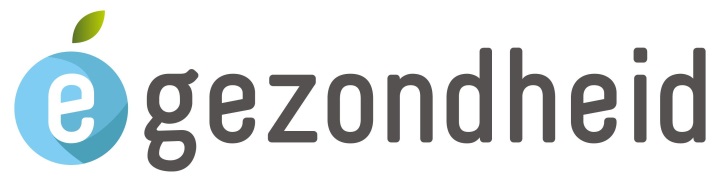 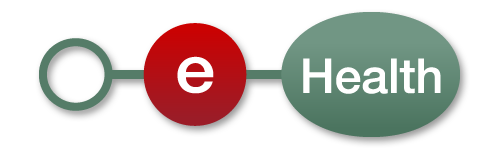 eGezondheid: stand van zaken, prioriteiten en rol van het eHealth-platform
26/01/2016
2
Structuur van de uiteenzetting
Inleiding

eGezondheid in de praktijk

Roadmap eGezondheid 2.0

De rol van het eHealth-platform

Besluit
26/01/2016
3
Enkele evoluties in de gezondheidszorg
Meer chronische zorg (vs louter acute zorg)
Zorg op afstand (monitoring, bijstand, raadpleging, diagnose, operatie , …), oa thuiszorg
Mobiele zorg
Geïntegreerde, multidisciplinaire en transmurale zorg
Patiëntgerichte zorg en empowerment van de patiënt
Snel evoluerende kennis => nood aan betrouwbaar en gecoördineerd kennisbeheer en -ontsluiting
Dreiging van te tijdrovende administratieve processen
Degelijke  ondersteuning van het gezondheidszorgbeleid en –onderzoek vergt  degelijke, geïntegreerde en geanonimiseerde informatie
Grensoverschrijdende mobiliteit
26/01/2016
4
De voormelde evoluties vereisen …
Een samenwerking tussen alle actoren in de gezondheidszorg
Efficiënte en veilige elektronische communicatie tussen alle actoren in de gezondheidszorg
Kwaliteitsvolle, specialisme-overschrijdende elektronische patiëntendossiers
Zorgplannen en zorgtrajecten
Geoptimaliseerde administratieve processen
Technische en semantische interoperabiliteit
Waarborgen inzake
informatieveiligheid
bescherming van de persoonlijke levenssfeer
naleving van het beroepsgeheim van de zorgverleners
26/01/2016
5
eGezondheid in de praktijk
Administratieve voordelen
De patiënt raadpleegt zijn arts
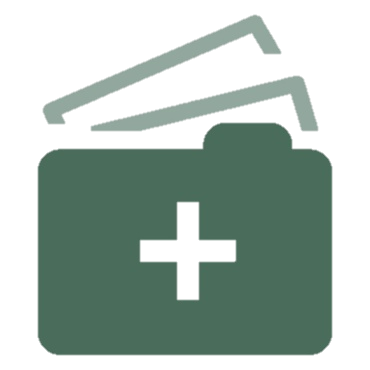 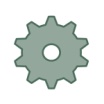 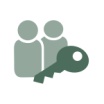 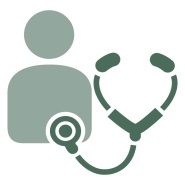 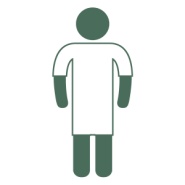 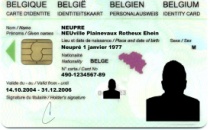 Mogelijkheid om de therapeutische relaties en de geïnformeerde toestemming van de patiënt te registreren
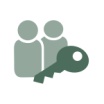 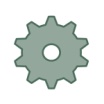 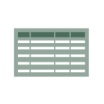 26/01/2016
6
eGezondheid in de praktijk
Richtlijnen en adviezen online beschikbaar
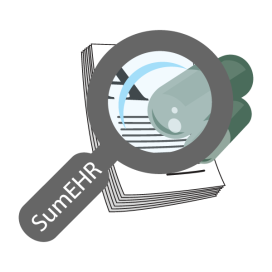 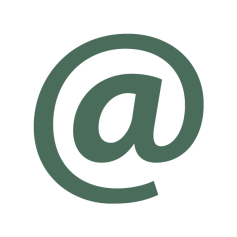 Opzoeken van de medische voorgeschiedenis via de SumEHR
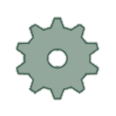 Medische voordelen
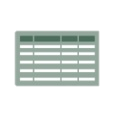 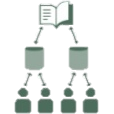 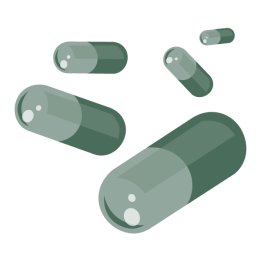 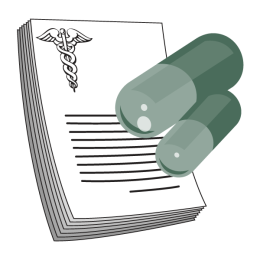 Elektronische voorschriften
Medicatie-schema
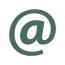 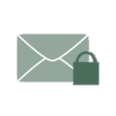 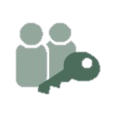 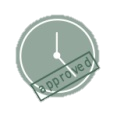 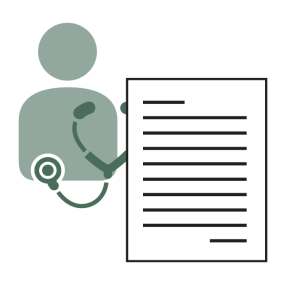 Raadpleging van de laboresultaten
Elektronische verwijsbrieven
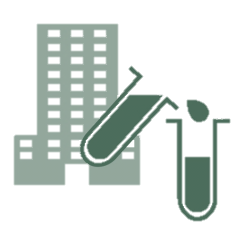 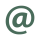 26/01/2016
7
eGezondheid in de praktijk
Registraties
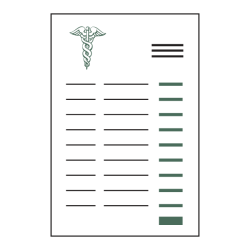 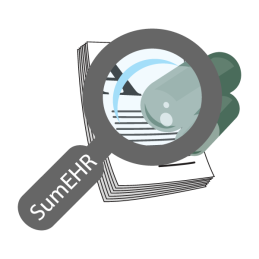 Tarificatie,
facturatie
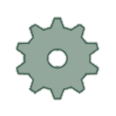 Voordelen bij afsluiting raadpleging
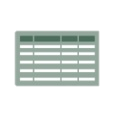 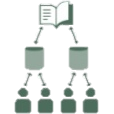 Aanmaken en versturen van attesten
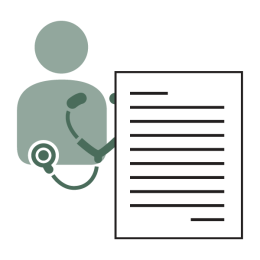 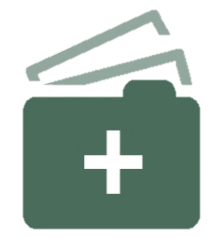 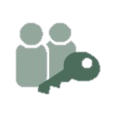 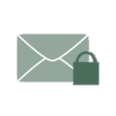 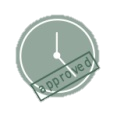 Bijwerking van de SumEHR, van het medicatieschema, ...
Verslag versturen naar de houder van het GMD
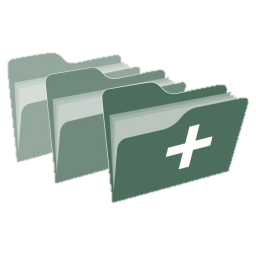 26/01/2016
8
Roadmap eGezondheid 2015-2019
Einde 2012: organisatie van een Rondetafelconferentie over de prioriteiten inzake informatisering van de gezondheidszorgsector

Deelname van ongeveer 300 personen uit de sector 

Resultaat: Roadmap eGezondheid met concrete doelstellingen voor de volgende 5 jaar

2015: actualisering van de Roadmap eGezondheid: Roadmap 2.0
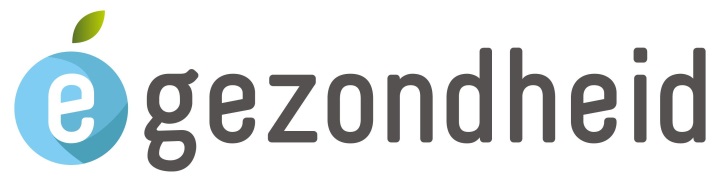 26/01/2016
9
Roadmap eGezondheid 2015-2019
Principes
samenwerking: coalition of the willing
betrokkenheid van alle stakeholders
responsabilisering van alle stakeholders
betrouwbare basisdiensten en business continuity acties
vereenvoudiging waar mogelijk
klemtoon op concrete resultaten eerder dan op eeuwigdurende discussies 
gestage vooruitgang door SMART doelstellingen en actiepunten
multidisciplinaire aanpak, miv vorming en financiële aspecten
basis voor synergieën noodzakelijk voor een kwalitatief hoogstaande en betaalbare gezondheidszorg
26/01/2016
10
Veranderingsbeheer: Nexus-effect
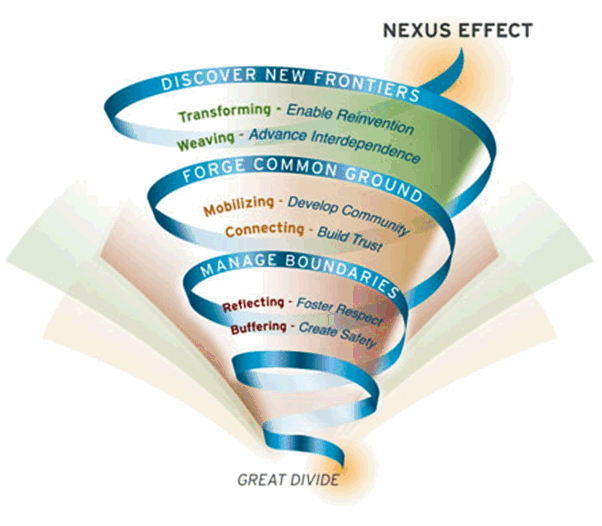 Bron: MIT Sloan
26/01/2016
11
Roadmap 2.0
Paysage eSanté pour les prestataires de soins en 2019

tous les médecins généralistes disposeront d’un dossier médical informatisé pour l’ensemble de leurs patients, publieront et tiendront à jour un Sumehr dans un ‘coffre-fort’ sécurisé (Vitalink, Intermed ou BruSafe) 

pour tous les autres professionnels de soins, un dossier patient informatisé (DPI) sera défini et ils pourront également publier et tenir à jour (certaines) informations issues de leur DPI dans les ‘coffres-forts’ sécurisés
26/01/2016
12
Roadmap 2.0
les hôpitaux, institutions psychiatriques et laboratoires publieront leurs documents via les hubs auxquels ils sont affiliés et consultent par ce biais les données des coffres-forts (Vitalink, Intermed, BruSafe)

les pharmaciens publieront dans le dossier pharmaceutique partagé (DPP), qui alimentera le schéma de médication
le schéma de médication sera également disponible dans les ‘coffres-forts’ sécurisés et sera notamment partagé entre les médecins, pharmaciens, infirmiers à domicile et hôpitaux

le médecin généraliste, par le biais de son DMI, aura accès à toutes les informations médicales publiées de son/sa patient(e)
26/01/2016
13
Roadmap 2.0
tout prestataire de soins aura accès à toutes les données médicales publiées de leurs patients, pour autant qu’elles soient pertinentes pour lui
des filtres seront définis à cet effet
l’information pourra également être complétée de façon multidisciplinaire

les soins multidisciplinaires seront ainsi soutenus au maximum

les informations médicales et ‘documents’ récoltés et publiés seront au maximum structurés et codés
 ! ce ne sera pas encore entièrement le cas avant 2019
26/01/2016
14
Roadmap 2.0
tous les prestataires de soins pourront communiquer entre eux via la eHealthBox
certains formulaires standards seront mis à disposition à cet effet

les prestataires de soins pourront faire appel à la télémédecine en utilisant des applications de ‘mobile health’ qui auront fait l’objet d’un enregistrement officiel
cet enregistrement sera conditionné par un certain nombre de contrôles en terme de respect de la vie privée, interopérabilité, label CE pour les dispositifs médicaux et evidence based medicine (EBM)

les registres seront optimalisés et uniformisés et l’enregistrement en sera le plus possible automatisé

la traçabilité des implants et des médicaments respectera les normes internationales
26/01/2016
15
Roadmap 2.0
les prestataires de soins recevront des incitants pour l’utilisation et l’usage adéquat de l’eSanté
les incitants financiers peuvent contenir un volet fédéral ainsi qu’un volet relatif aux différentes communautés et régions

ils seront formés à l’eSanté, tant dans le cadre de leur formation de base que par des formations continuées

ils disposeront également d’un guichet unique pour toute information à l’intention de l’INAMI, du SPF Santé publique, de l’AFMPS et des autorités fédérées (principe du « only once »)
26/01/2016
16
Roadmap 2.0
Paysage eSanté pour les patients en 2019

le patient aura accès à toute information objective qui le concerne et qui sera disponible via les ‘coffres-forts’ et les hubs

la possibilité de mettre en place une plate-forme consolidée permettant au patient de disposer de toute l’information au même endroit, qui mettrait des instruments d’analyse à disposition du patient ainsi que des instruments de ‘traduction’ lui permettant de mieux comprendre son dossier est à l’étude.
contribution à la ‘health literacy’ du patient (médecine préventive)
26/01/2016
17
Roadmap 2.0
le patient pourra lui-même ajouter des informations, soit via la plate-forme consolidée, soit dans les ‘coffres-forts’ ou sur les hubs, soit encore via le cloud (privé)

l’ensemble de l’information présente sur les hubs, dans les ‘coffres-forts’, sur la plate-forme consolidée, voire dans le ‘cloud’ constitue le PHR (Personal Health Record) du patient

via la plate-forme consolidée, d’autres informations pourront également être ajoutées en provenance des mutuelles, de la Banque-carrefour de la Sécurité sociale et autres sources pertinentes telles que les déclarations de volonté du patient en matière de don d’organe ou d’euthanasie
26/01/2016
18
Roadmap 2.0
le patient aura accès à son PHR par divers canaux
par ex. une application préinstallée sur son smartphone 
renforcement du rôle central du patient dans le cadre de son traitement

le patient ne recevra en principe plus de papiers de son médecin (sauf demandes exceptionnelles)
l’attestation des soins dispensés sera transmise par voie électronique à la mutuelle
la prescription de médicament sera disponible dans le schéma de médication
la preuve d’incapacité de travail sera envoyée en format électronique à l’employeur
le patient recevra l’accusé de réception (loi sur la transparence) dans sa boîte mail

condition préalable à ce qui précède : le patient doit avoir donné son consentement éclairé
26/01/2016
19
Detail op www.plan-egezondheid.be
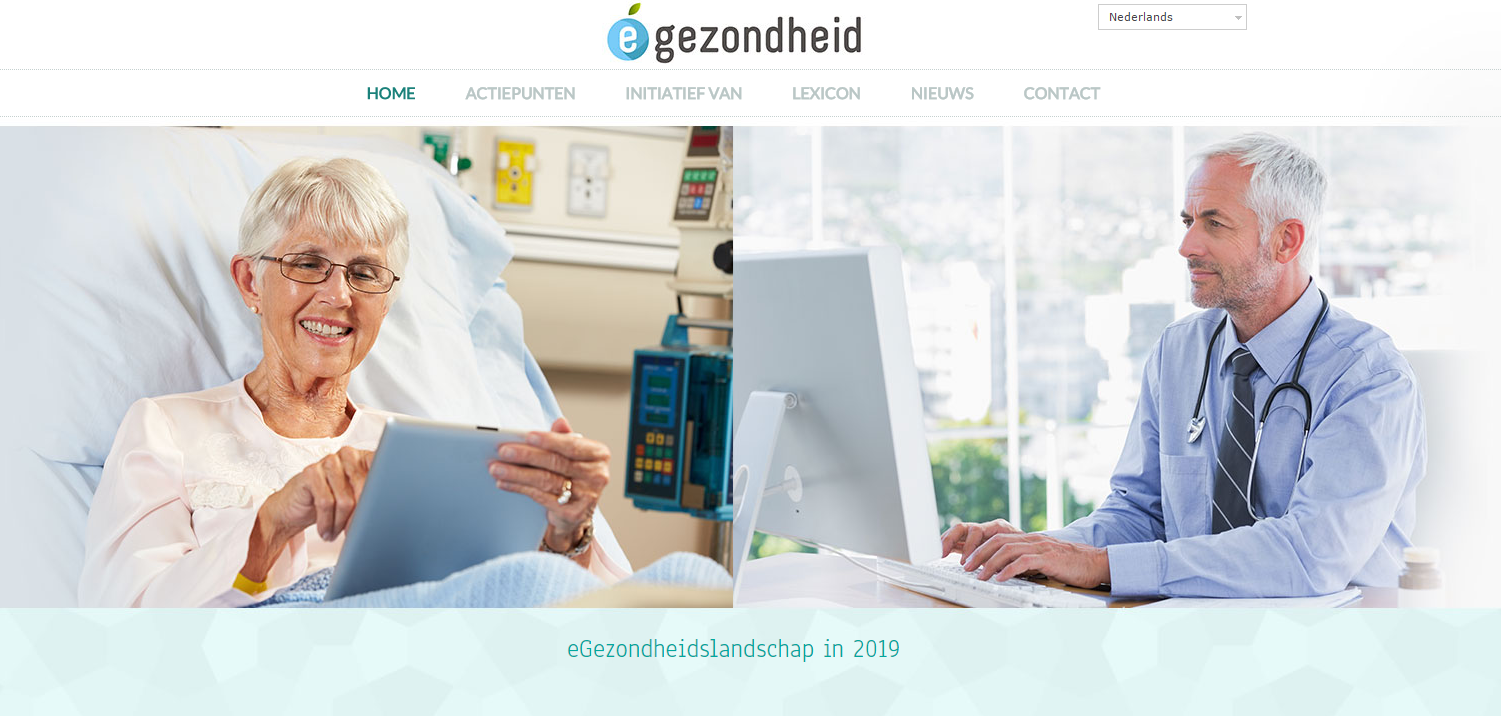 26/01/2016
20
Focus: GMD = EMD => Sumehr
Om de kwaliteit van de zorg te waarborgen en de patiënt correct te informeren, registreert de huisarts de medische gegevens in een EMD (Elektronisch Medisch Dossier)

Het EMD is de authentieke bron voor gegevensdeling door de huisarts

De SumEHR (SUMmarized Electronic Health Record) is een beknopte samenvatting van het EMD  in gestructureerde en gecodeerde vorm

Elke patiënt heeft, indien hij dat wenst, recht op een SumEHR

De informatie in de SumEHR is, mits toestemming van de patiënt, toegankelijk voor elke arts die een therapeutische relatie heeft met de patiënt, en voor de patiënt zelf

Prioriteit voor gebruik van de SumEHR op huisartsenwachtposten en spoedgevallendiensten
26/01/2016
21
Focus: GMD = EMD => Sumehr
Situatie GMD 2015

meer dan de helft van de Belgen beschikt over een GMD

928 artsen beheren de GMD-houderschappen via MyCareNet

3.575 artsen gebruiken de dienst voor het raadplegen van het GMD-houderschap

3.131.094 raadplegingen van het GMD-houderschap

928 artsen verstuurden 165.202 kennisgevingen GMD-houderschap
26/01/2016
22
Focus: GMD = EMD => Sumehr
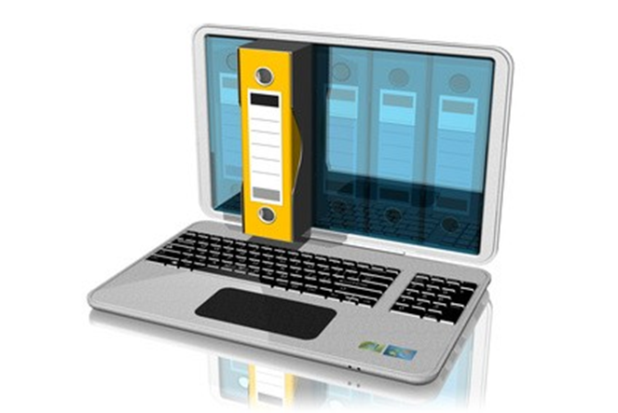 Doelstellingen 2019

voor 100 % van de huisartsen 
een EMD voor elke patiënt
publicatie en bijwerking van de SumEHR in een beveiligde ‘gezondheidskluis‘

voor alle andere zorgverleners
definitie van het EMD
publicatie en bijwerking van bepaalde informatie in de beveiligde ‘gezondheidskluizen‘

Verantwoordelijke organisatie: RIZIV en eHealth-platform
26/01/2016
23
Focus: Hubs & Metahub
Hubs-Metahubsysteem = systeem voor de terbeschikkingstelling van medische gegevens tussen zorgverleners
raadplegingsverslagen
operatieverslagen
ontslagbrieven
protocols van medische beeldvorming
...
Doel
koppeling van regionale en lokale uitwisselingssystemen van medische gegevens (hubs);
mogelijkheid voor een zorgverlener om de beschikbare elektronische medische documenten m.b.t. een bepaalde patiënt terug te vinden en te raadplegen ongeacht 
de plaats waar deze documenten opgeslagen zijn
de plaats waar de zorgverlener inlogt in het systeem
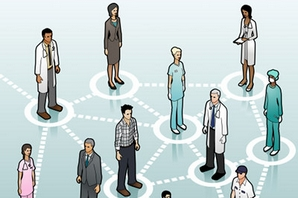 26/01/2016
24
Focus: Hubs & Metahub
Situatie 2015
systeem voor het delen van gegevens en documenten voor de algemene en psychiatrische ziekenhuizen via de 5 hubs
Collaboratief Zorgplatform (Cozo)
Antwerpse Regionale Hub (ARH)
Vlaams Ziekenhuisnetwerk KU Leuven (VZN)
Réseau Santé Wallon (RSW)
Réseau Santé Bruxellois (RSB)
verwijzing naar de documenten van de eerste lijn (SumEHR, medicatieschema, ...)
via de 3 ‘gezondheidskluizen’ / metahub
Vitalink
InterMed
BruSafe
januari 2016: 11.685.682 relaties Hubs-patiënten geregistreerd in de Metahub (totaal volume)
26/01/2016
25
Focus: Hubs & Metahub
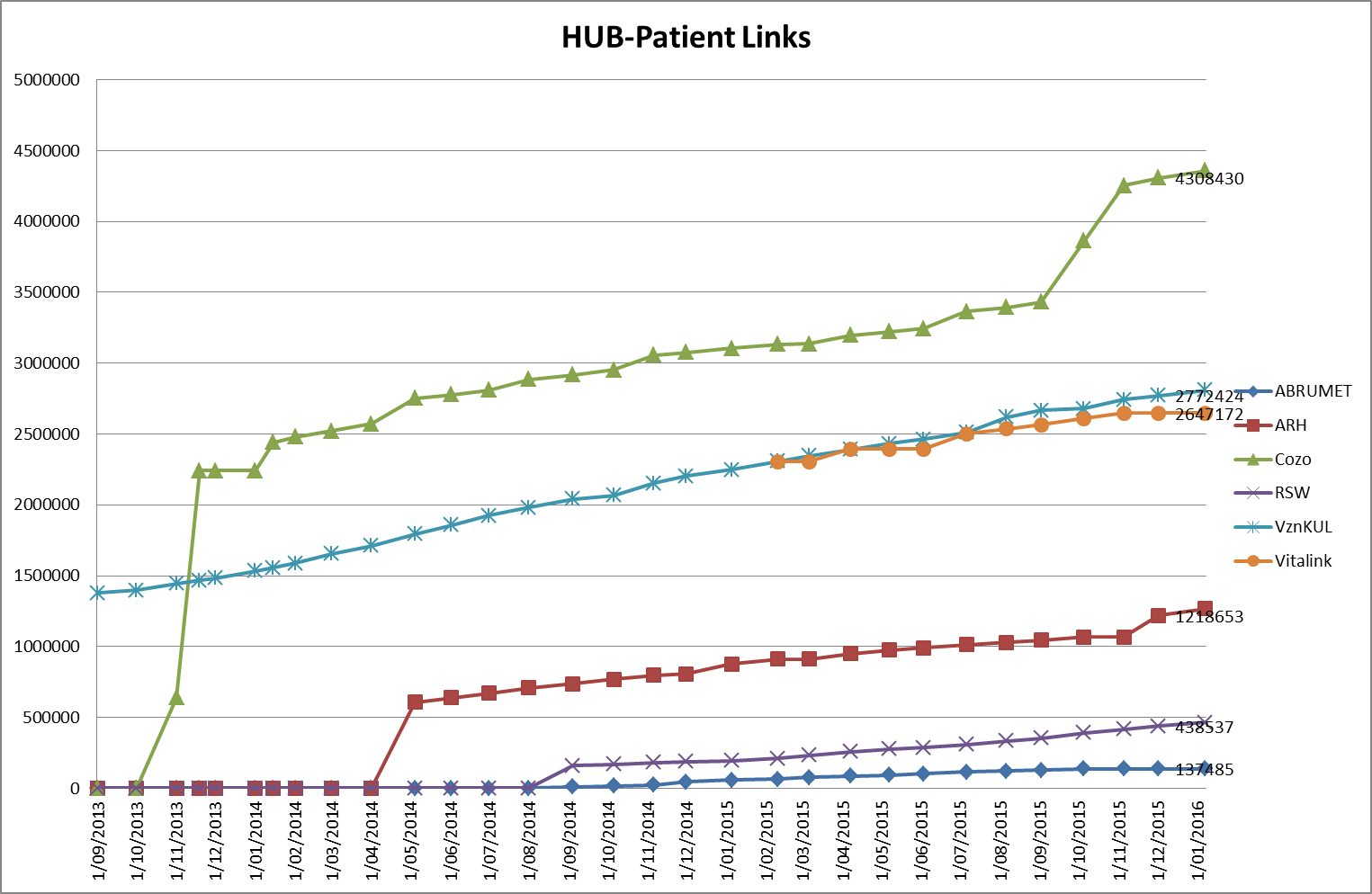 26/01/2016
26
Hubs & Metahub - Schema
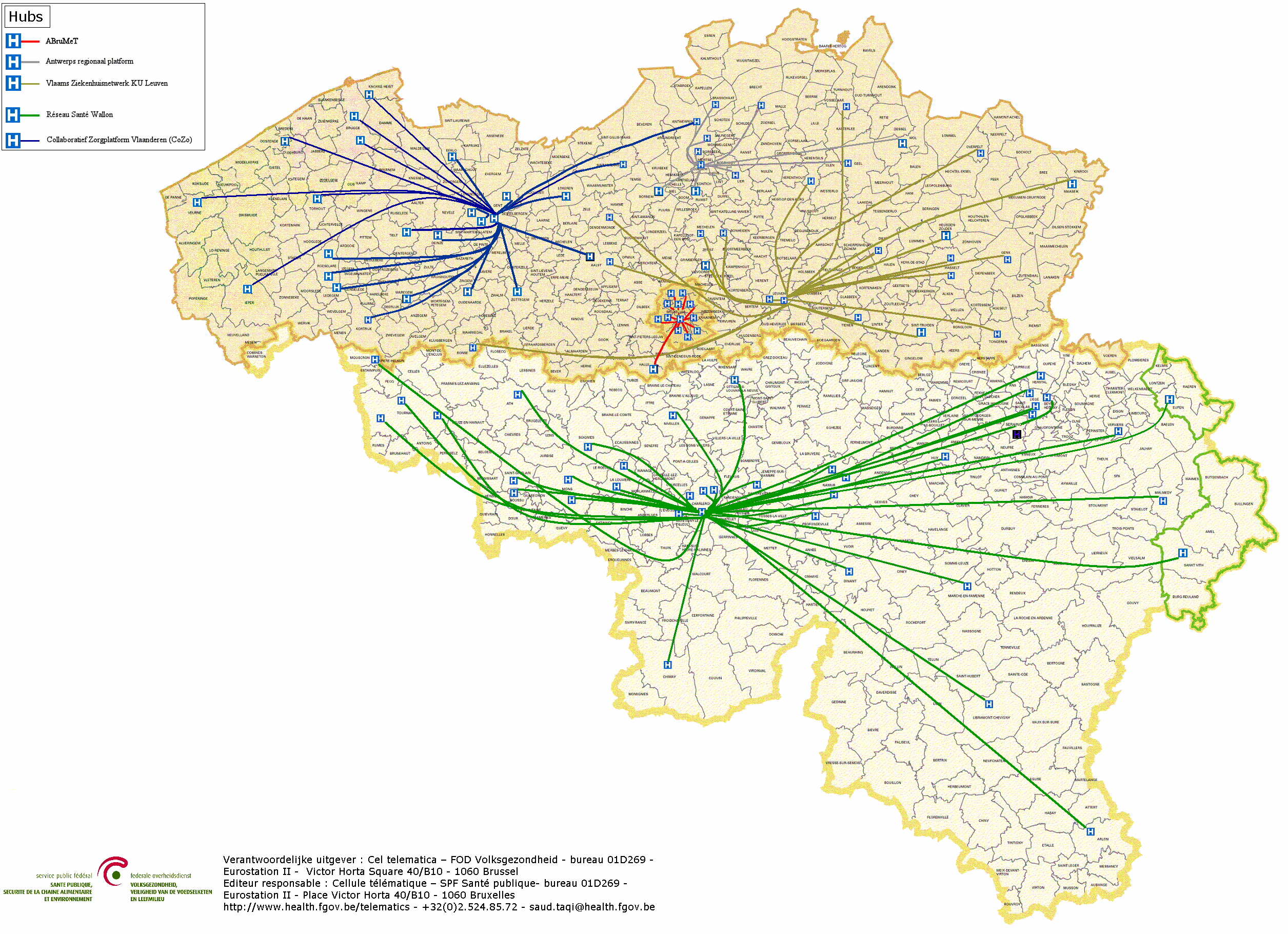 5 hubs
Collaboratief Zorgplatform (Cozo)
Antwerpse Regionale Hub (ARH)
Vlaams Ziekenhuisnetwerk KU Leuven (VZN)
Réseau Santé Wallon (RSW)
Réseau Santé Bruxellois (RSB)
26/01/2016
27
Hubs & Metahub - Vroeger
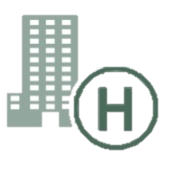 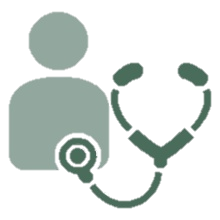 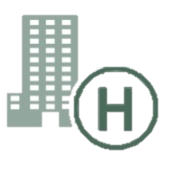 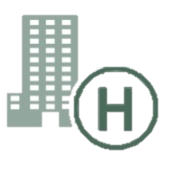 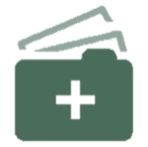 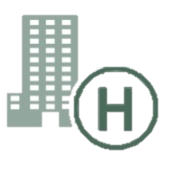 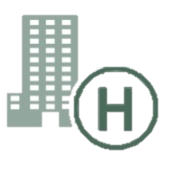 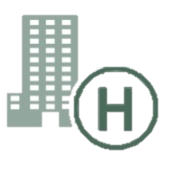 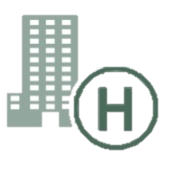 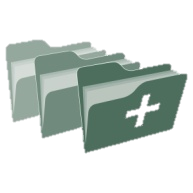 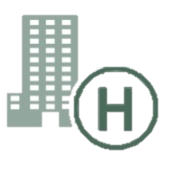 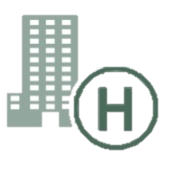 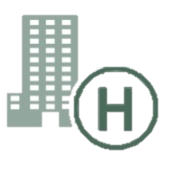 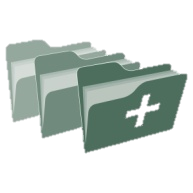 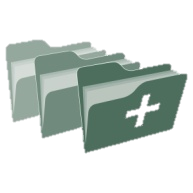 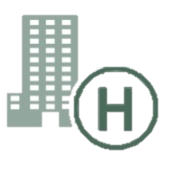 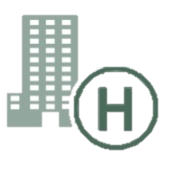 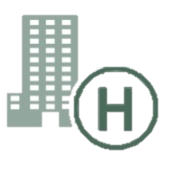 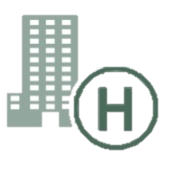 26/01/2016
28
Hubs & Metahub - Vandaag
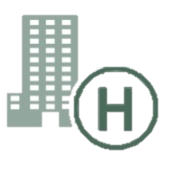 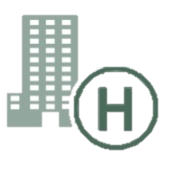 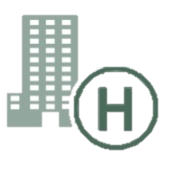 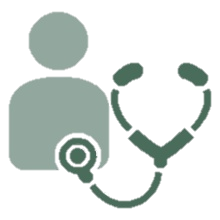 3. Retrieve data from hub A
A
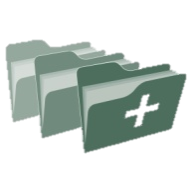 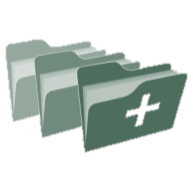 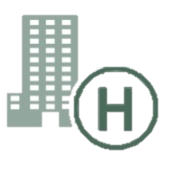 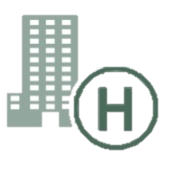 1: Where can we find data?
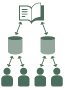 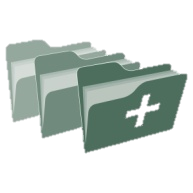 2: In hub A and C
4:All data available
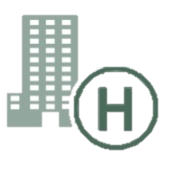 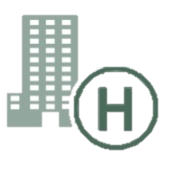 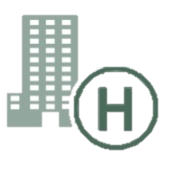 3: Retrieve data from hub C
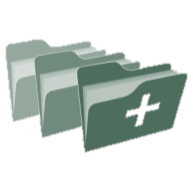 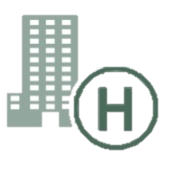 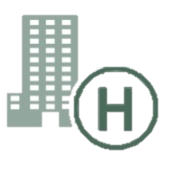 C
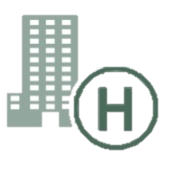 B
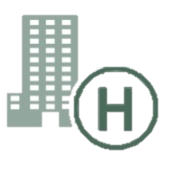 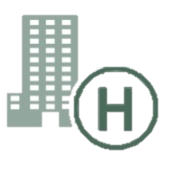 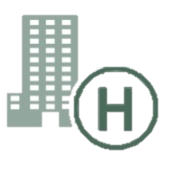 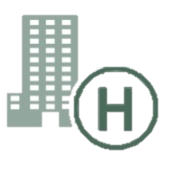 26/01/2016
29
Extramurale gegevens: kluizen
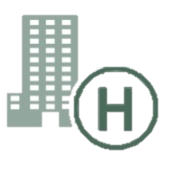 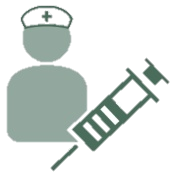 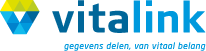 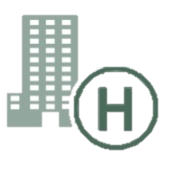 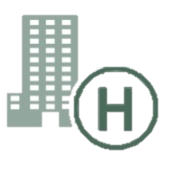 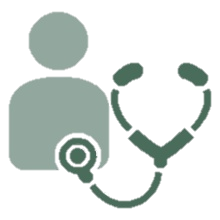 A
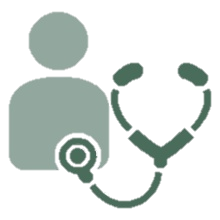 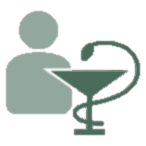 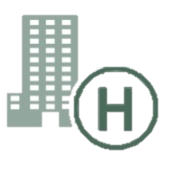 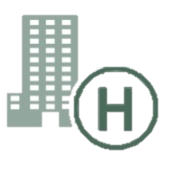 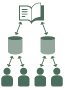 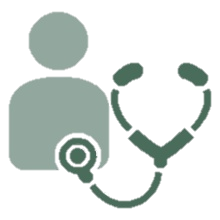 InterMed
Brusafe
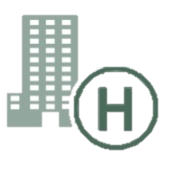 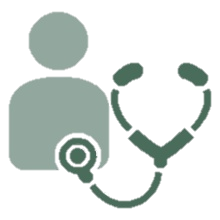 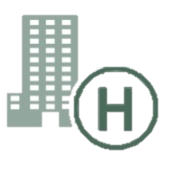 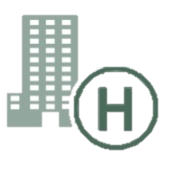 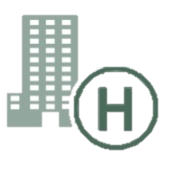 C
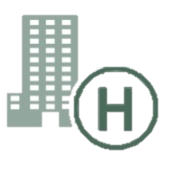 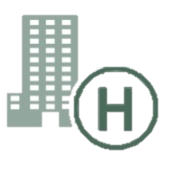 B
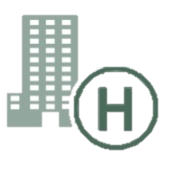 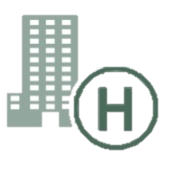 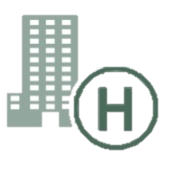 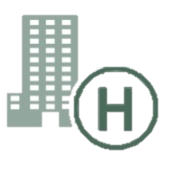 26/01/2016
30
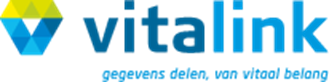 Delen van gegevens
elke actor houdt zijn eigen dossier bij
maar kan bepaalde onderdelen ervan delen met andere actoren
Voorbeelden
medicatieschema
SumEHR
parameters
journaal
 …
26/01/2016
31
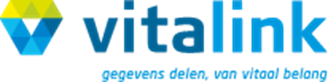 Toegang voorzorgverstrekkers
met een “zorgrelatie”
afhankelijk van hun rol
Geen toegang voor
IT-administrators, hoster,..
eHealth-platform
overheid
zonder de actieve medewerking van de houder van de 2e sleutel
26/01/2016
32
Realisaties Hubs & Metahub
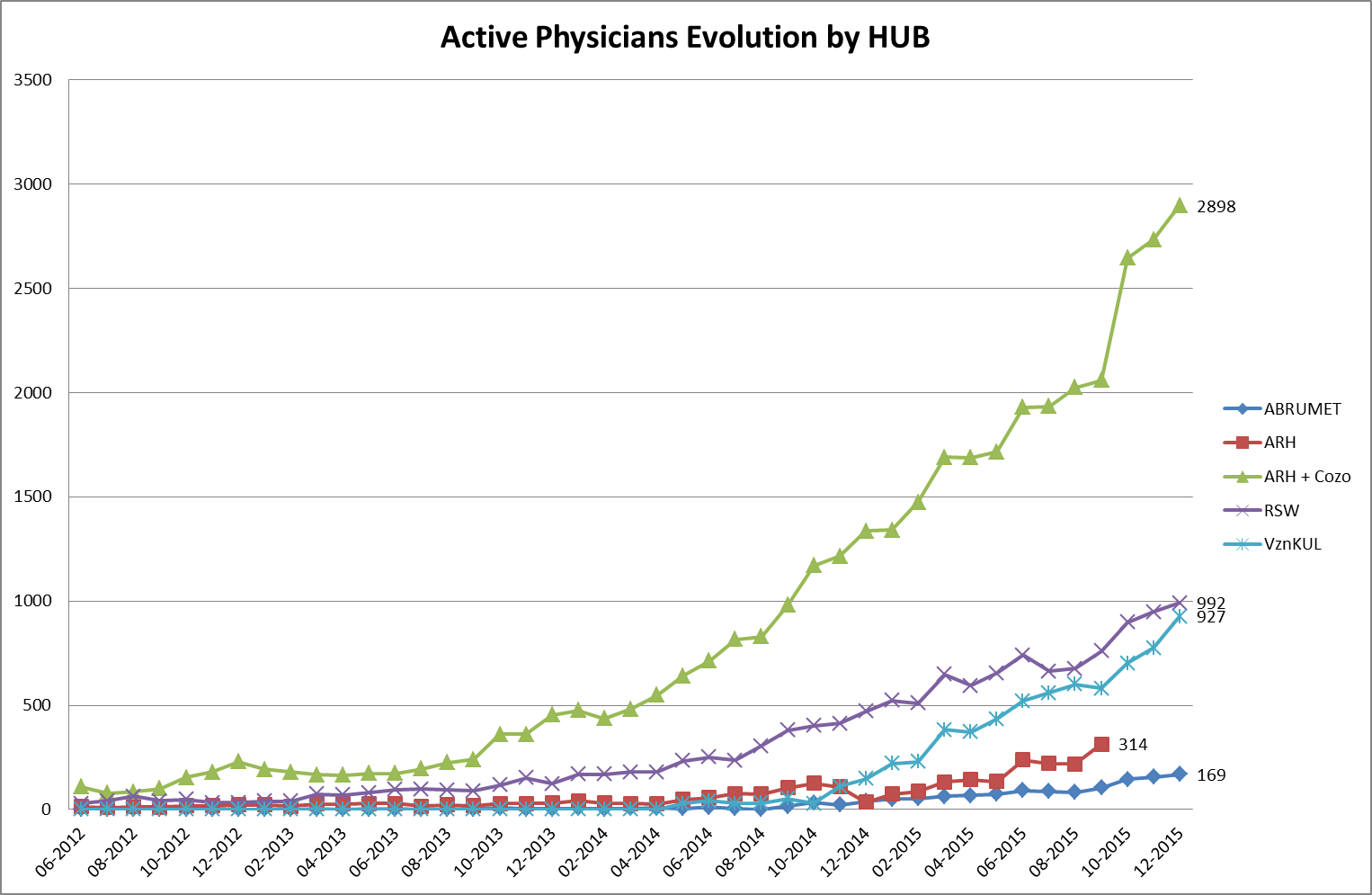 26/01/2016
33
Realisaties Hubs & Metahub
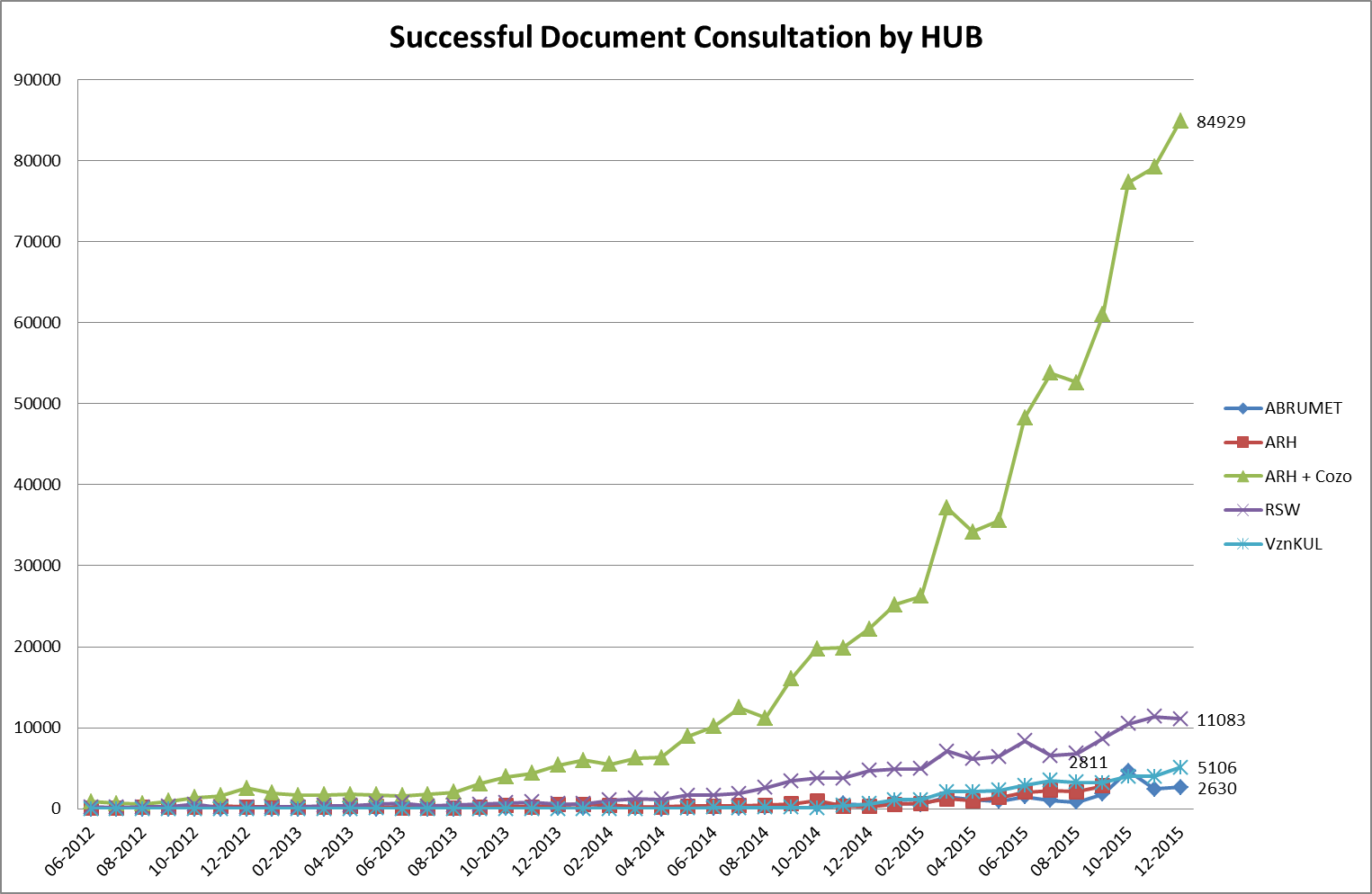 26/01/2016
34
Focus : Consentement éclairé
Prérequis essentiel à l’échange de données de santé : consentement du patient pour l’échange électronique de ses données de santé

règlement approuvé par les différents organes de gestion et d’avis de la Plate-forme eHealth (Comité de concertation des utilisateurs, Comité de gestion et Comité sectoriel santé)

uniquement entre prestataires/établissements de soins qui ont une relation thérapeutique / relation de soins avec le patient (p.ex. pas d'accès pour le médecin du travail)

enregistrement du consentement soit par le patient, soit via son médecin, son pharmacien, sa mutuelle ou son hôpital
26/01/2016
35
Focus : Consentement éclairé
Possibilité d’exclure un prestataire de soins


Possibilité de retirer son consentement


Possibilité de voir qui a introduit / modifié le consentement éclairé
26/01/2016
36
eHealthConsent
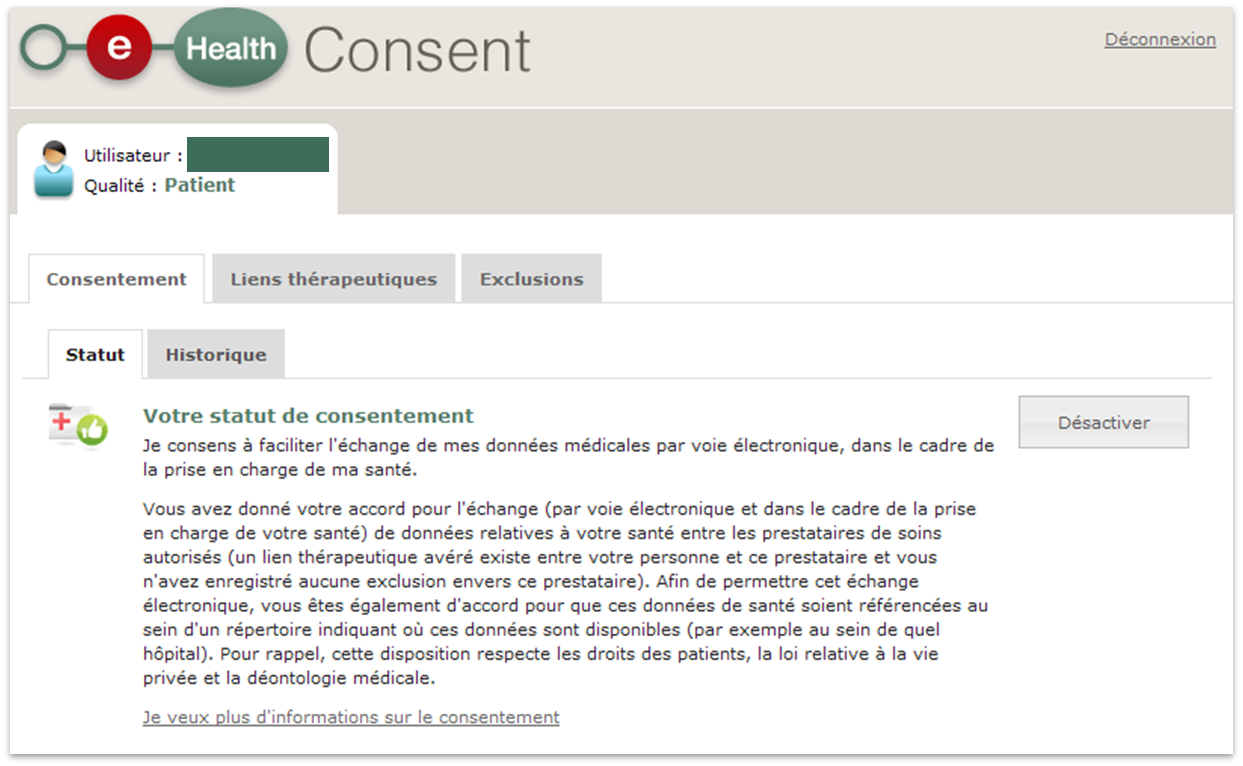 26/01/2016
37
Focus : Consentement éclairé
Objectif 31/12/2015 : 2.75 millions de consentements enregistrés

Janvier 2015 : 2.222.050 consentements enregistrés (+ 230.000 transférables du RSW)

www.patientconsent.be
brochures d'information
animation vidéo de promotion diffusée dans les hôpitaux, les mutualités, les pharmacies
call center
26/01/2016
38
Focus: Consentement éclairé
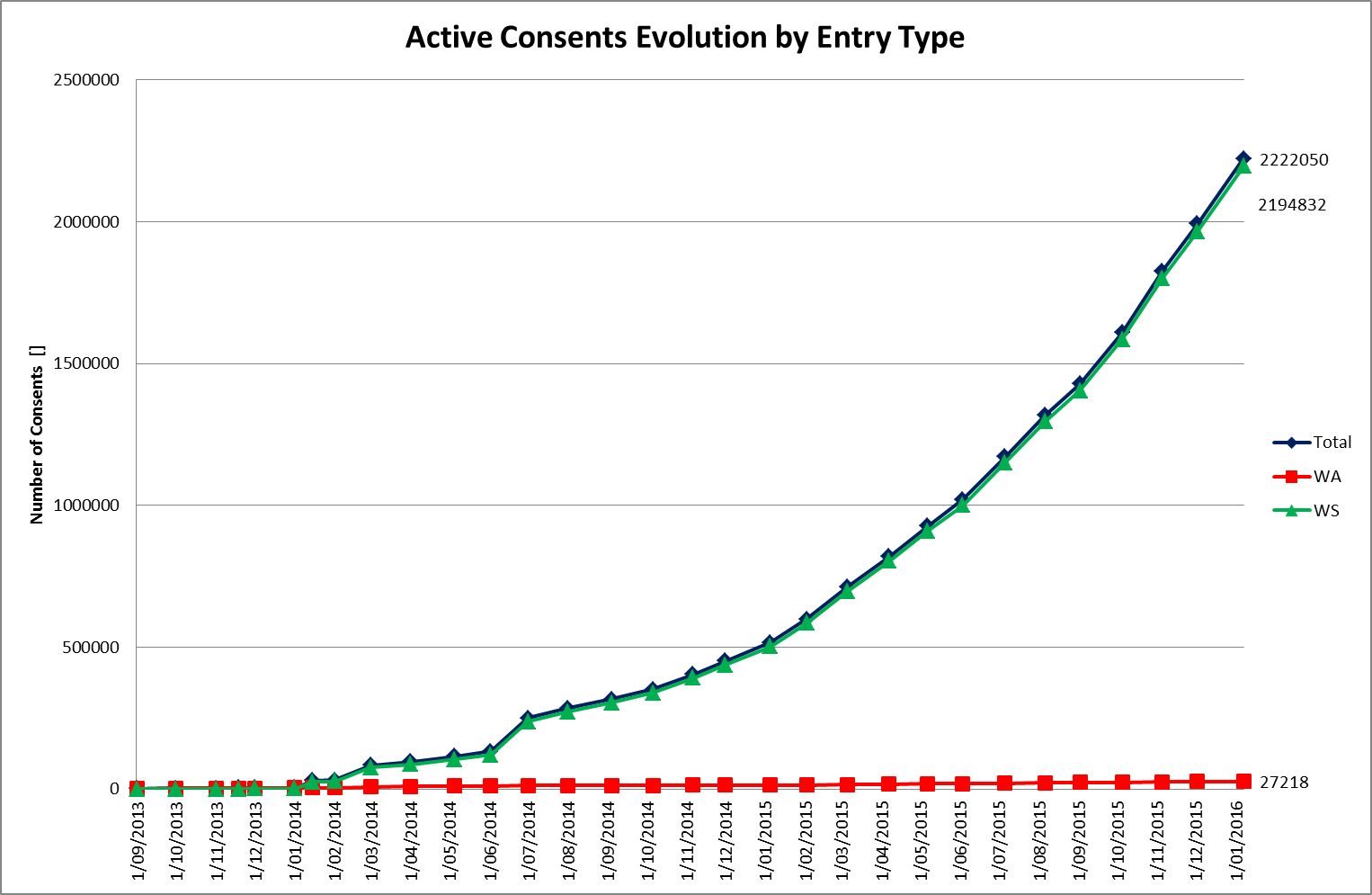 26/01/2016
39
www.patientconsent.be
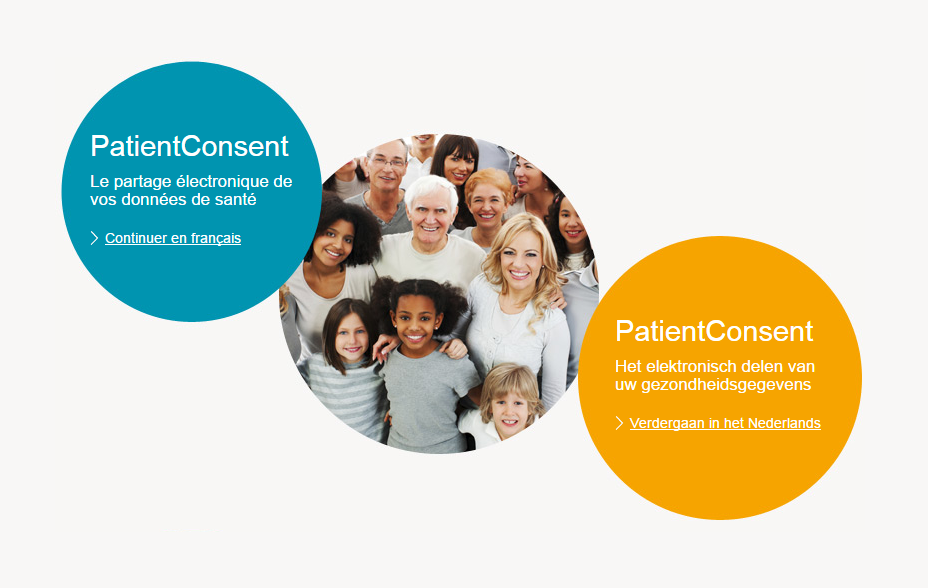 26/01/2016
40
www.patientconsent.be/folder
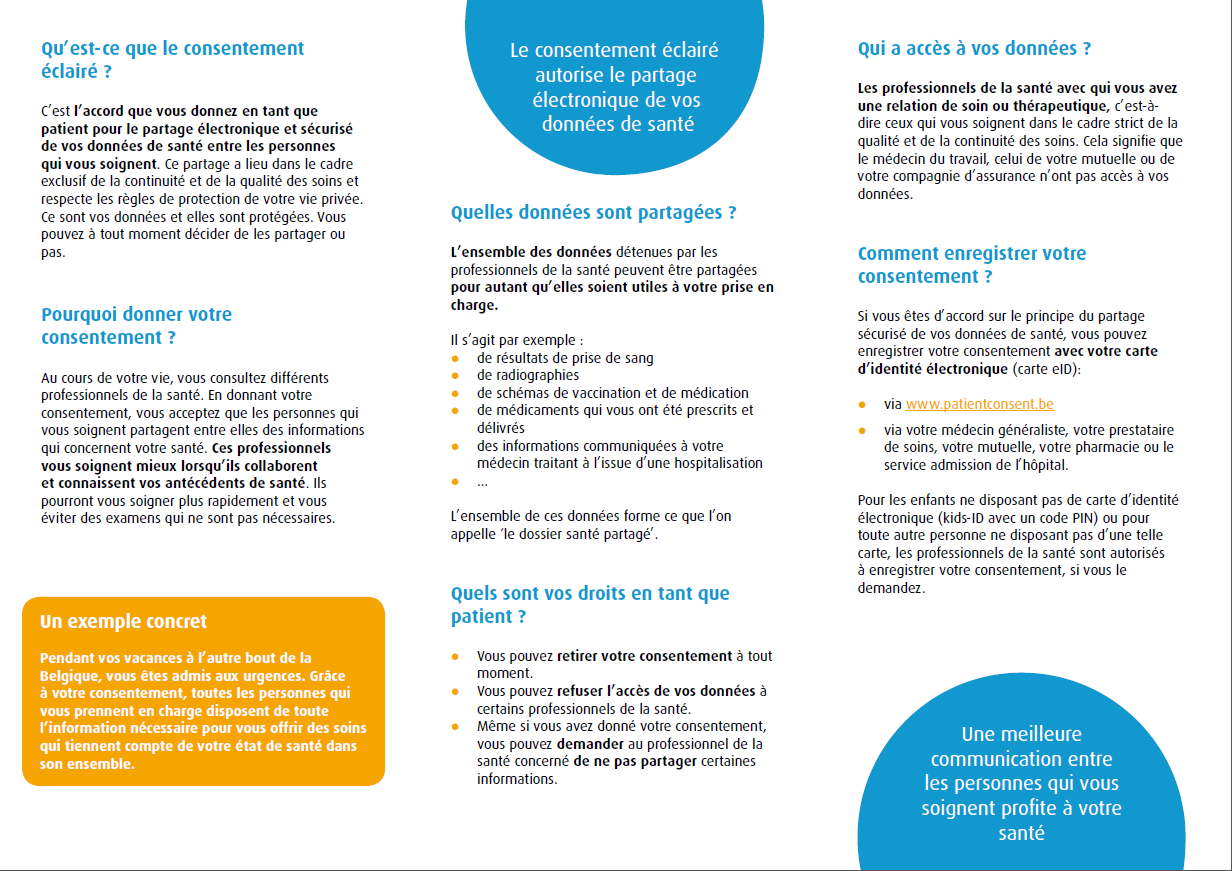 26/01/2016
41
Focus: eHealthBox
eHealthBox – Situatie 2015

standaardfunctionaliteiten van een elektronisch mailboxsysteem met een hoog beveiligingsniveau voor de uitwisseling van medische gegevens

elk bericht wordt volledig vercijferd > de medische gegevens kunnen veilig worden uitgewisseld tussen de verschillende actoren in de gezondheidszorg

2015: 44.753.486 verzonden berichten

2015: +/- 4 miljoen verzonden berichten / maand
26/01/2016
42
Focus: eHealthBox
Doelstellingen 2019
veralgemeend gebruik van de eHealthBox en van de gegevens van de zorgverleners die in CoBRHA beschikbaar zijn
een veilige elektronische communicatie van medische en vertrouwelijke gegevens tussen de actoren in de gezondheidszorg mogelijk maken
ontwikkeling en onderhoud van een gezamenlijke databank met de gegevens van de zorgactoren en verzorgingsinstellingen 
de zorgactoren in de mogelijkheid stellen om bepaalde gegevens zelf te raadplegen en aan te passen/aan te vullen
addressbook (databank CoBRHA)
uniek loket van de zorgverlener

Verantwoordelijke organisatie: eHealth-platform en FOD Volksgezondheid
26/01/2016
43
Rôle et responsabilités de la Plate-forme eHealth
26/01/2016
44
Objectifs la plate-forme eHealth
Comment ?
grâce à une prestation de services et un échange d’informations électroniques mutuels bien organisés entre tous les acteurs des soins de santé
tout en offrant les garanties nécessaires au niveau de la sécurité de l’information, de la protection de la vie privée et du secret professionnel

Quoi ?
optimaliser la qualité et la continuité des prestations de soins de santé 
optimaliser la sécurité du patient
simplifier les formalités administratives pour tous les acteurs des soins de santé
offrir un soutien optimal à la politique des soins de santé
26/01/2016
45
10 missions
Développer une vision et une stratégie en matière d'eHealth 

Organiser la collaboration avec d’autres instances publiques chargées de la coordination de la prestation de services électronique 

Etre le moteur des changements nécessaires en vue de l'exécution de la vision et de la stratégie en matière d'eHealth  

Déterminer des normes, standards, spécifications fonctionnels et techniques ainsi qu'une architecture de base en matière de TIC
26/01/2016
46
10 missions
Enregistrer des logiciels de gestion des dossiers de patients électroniques  

Concevoir, élaborer et gérer une plate-forme de collaboration pour l'échange électronique de données sécurisé ainsi que les services de base y afférents 

S'accorder sur une répartition des tâches et sur les normes de qualité et contrôler le respect de ces normes de qualité
26/01/2016
47
10 missions
Intervenir comme tierce partie de confiance indépendante (TTP) pour le codage et l'anonymisation de données à caractère personnel relatives à la santé pour certaines instances énumérées dans la loi, à l'appui de la recherche scientifique et de la politique 

Promouvoir et coordonner la réalisation de programmes et de projets 

Gérer et coordonner les aspects TIC de l'échange de données dans le cadre des dossiers de patients électroniques et des prescriptions médicales électroniques
Portail SPF
SVA
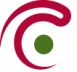 26/01/2016
48
Architecture de base
Patients, prestataires de soins
et établissements de soins
Logiciel prestataire de soins
Logiciel établissement de soins
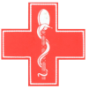 Site INAMI
SVA
Portail 
eHealth
MyCareNet
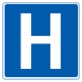 SVA
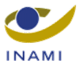 SVA
SVA
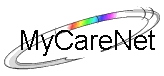 Utilisateurs
Services de base
Plate-forme eHealth
Réseau
SAV
SAV
SAV
SAV
SAV
SAV
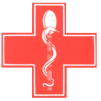 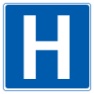 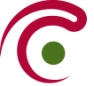 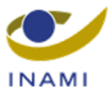 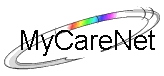 Fournisseurs
26/01/2016
49
10 basisdiensten
26/01/2016
50
www.ehealth.fgov.be
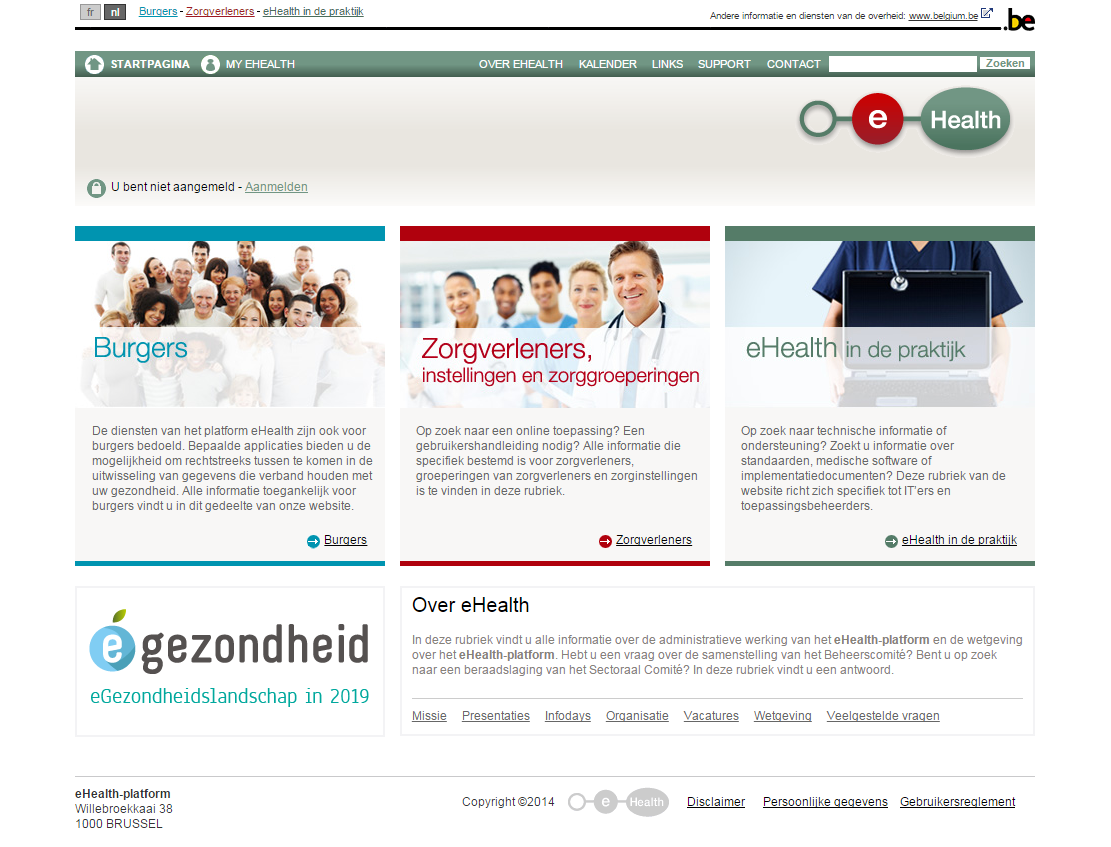 26/01/2016
51
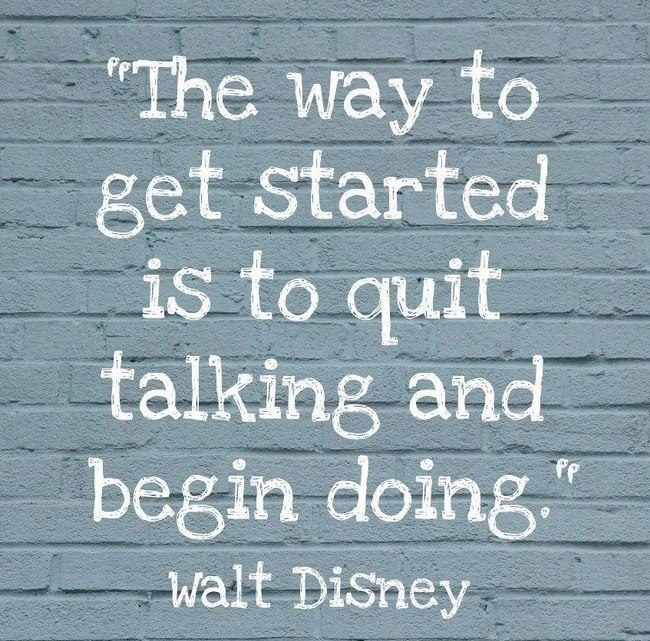 BEDANKT! Vragen ?